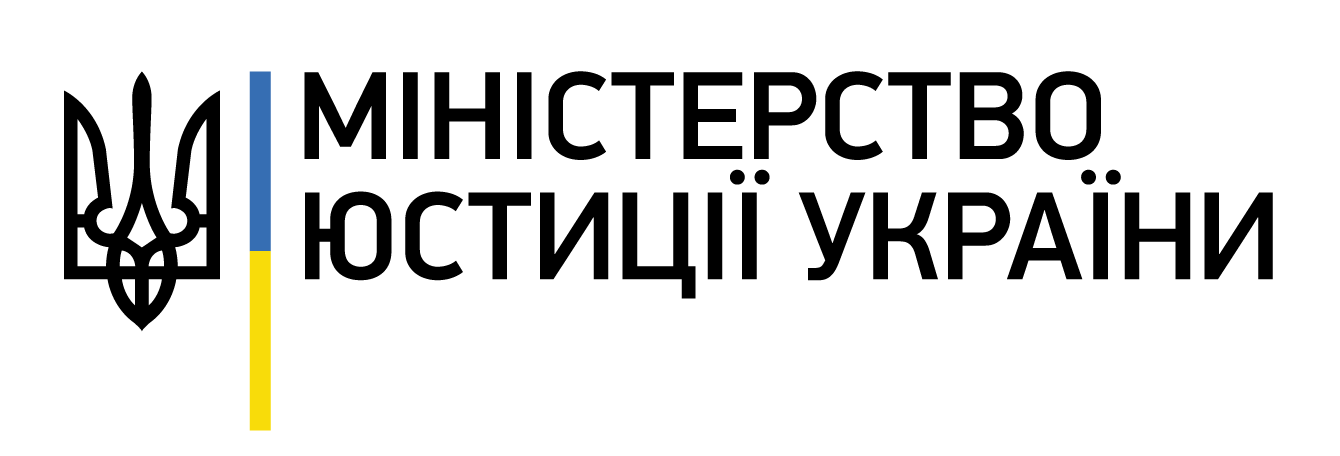 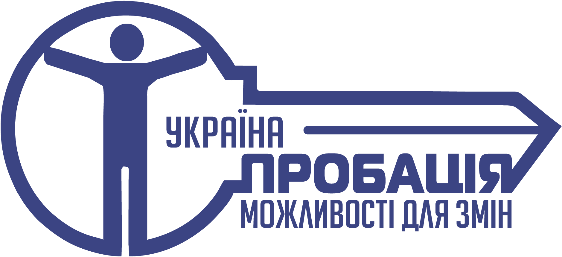 РЕЗУЛЬТАТИ ДІЯЛЬНОСТІ ФІЛІЇ ДЕРЖАВНОЇ УСТАНОВИ «ЦЕНТР ПРОБАЦІЇ» В СУМСЬКІЙ ОБЛАСТІ ТА ЇЇ УПОВНОВАЖЕНИХ ОРГАНІВ З ПИТАНЬ ПРОБАЦІЇ
Микола Гричковський начальник філії Державної установи «Центр пробації» в Сумській області
2024 рік
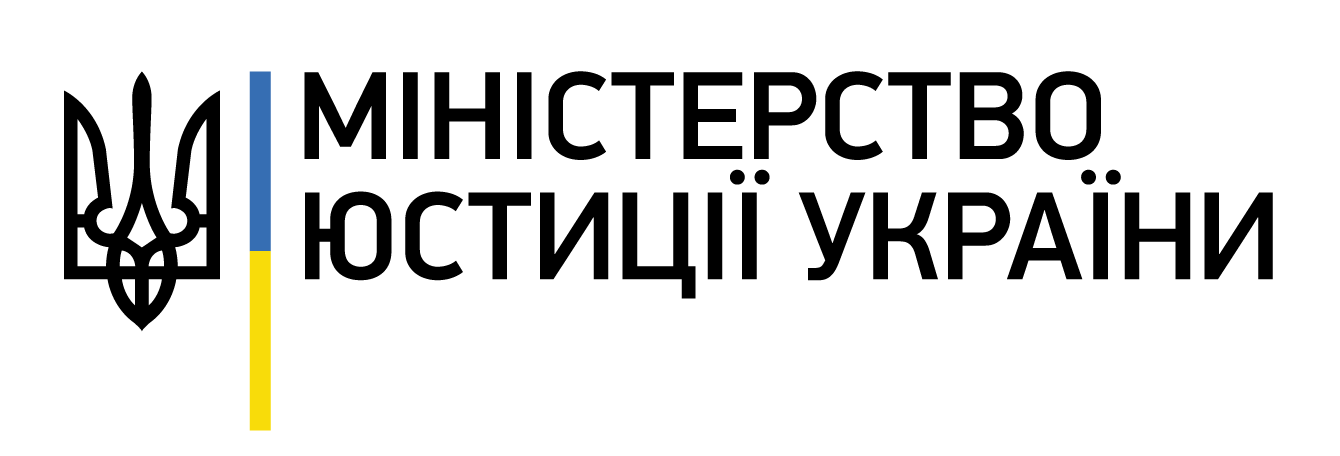 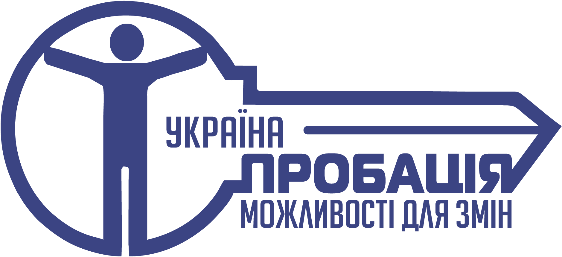 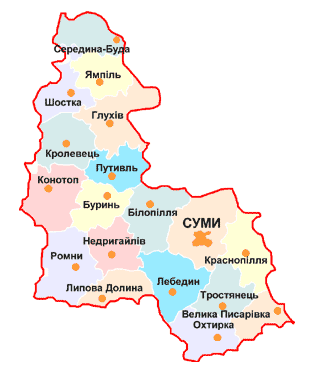 ОРГАНІЗАЦІЙНО-ШТАТНА СТРУКТУРА
2
2
7
Відповідно до штатного розпису передбачено 82 посади працівників які працюють за трудовим договором.
Станом на 01.01.2024 року фактична чисельність персоналу філії Центру пробації в Сумській області становить 70 працівників, які працюють  за трудовим договором. 
Загальний некомплект персоналу – 12 посад.
 Протягом 2023 року звільнено 36 осіб, з них начальницького складу – 25 осіб, за трудовим договором – 11. 
Прийнято на роботу – 49 осіб. Звільнення персоналу  по негативним мотивам відсутні.
3
3
2
8
4
2
3
14
2
2
3
4
2
2
2
4
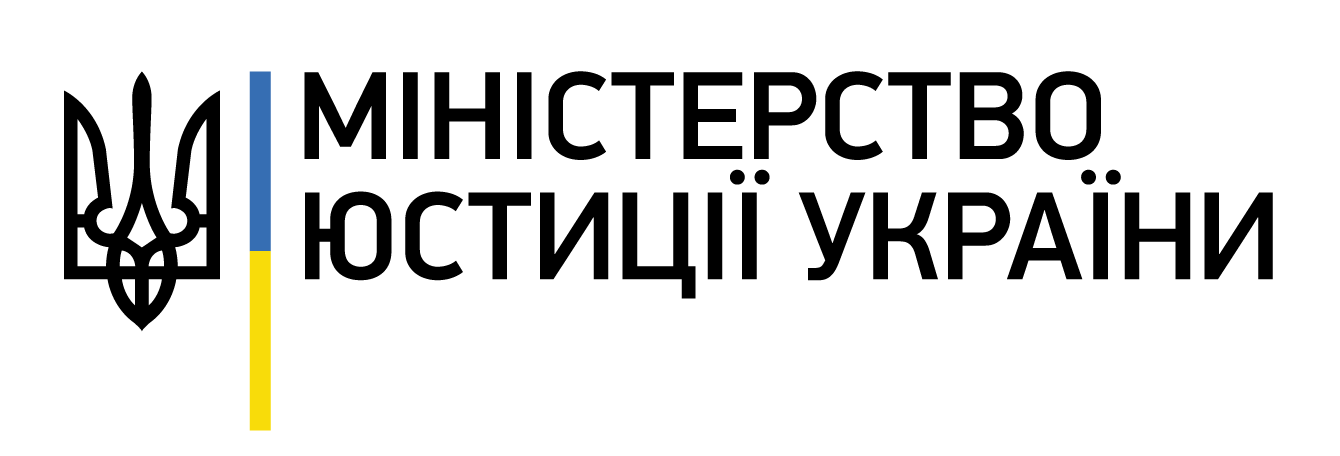 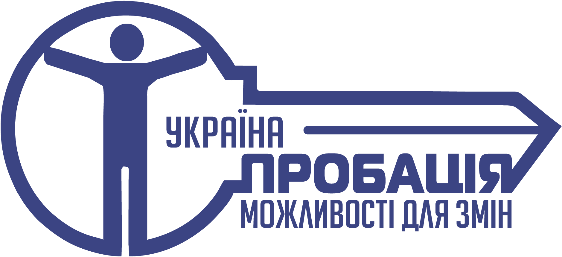 ДОСУДОВА ПРОБАЦІЯ
Досудова пробація - це забезпечення суду формалізованою інформацією, що характеризує обвинуваченого, з метою прийняття судом рішення про міру його відповідальності
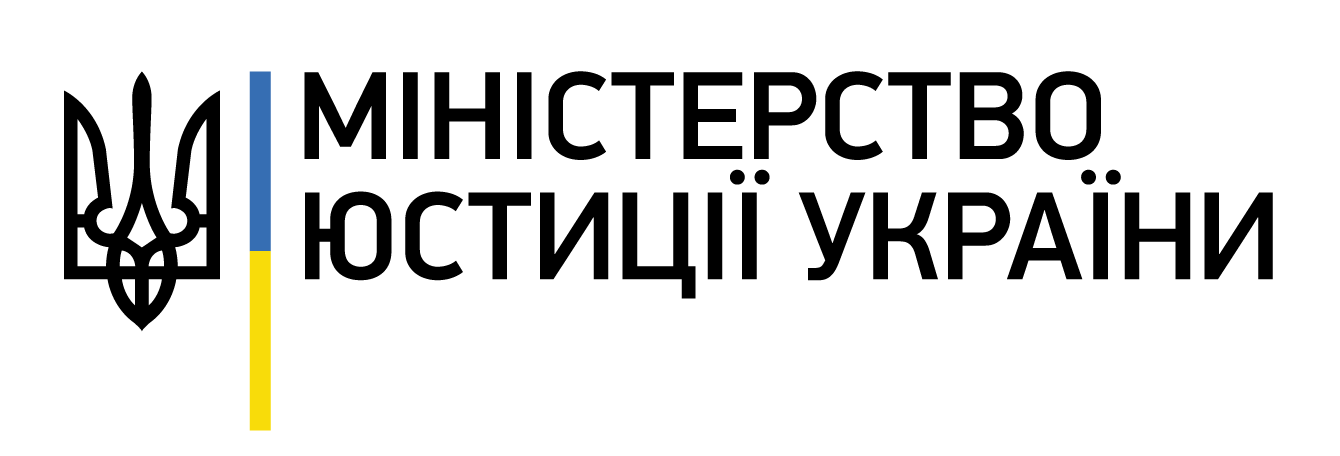 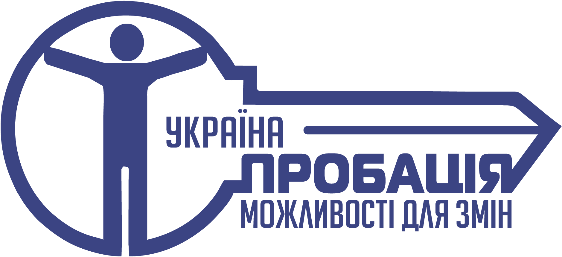 ДОСУДОВА ПРОБАЦІЯщодо неповнолітніх
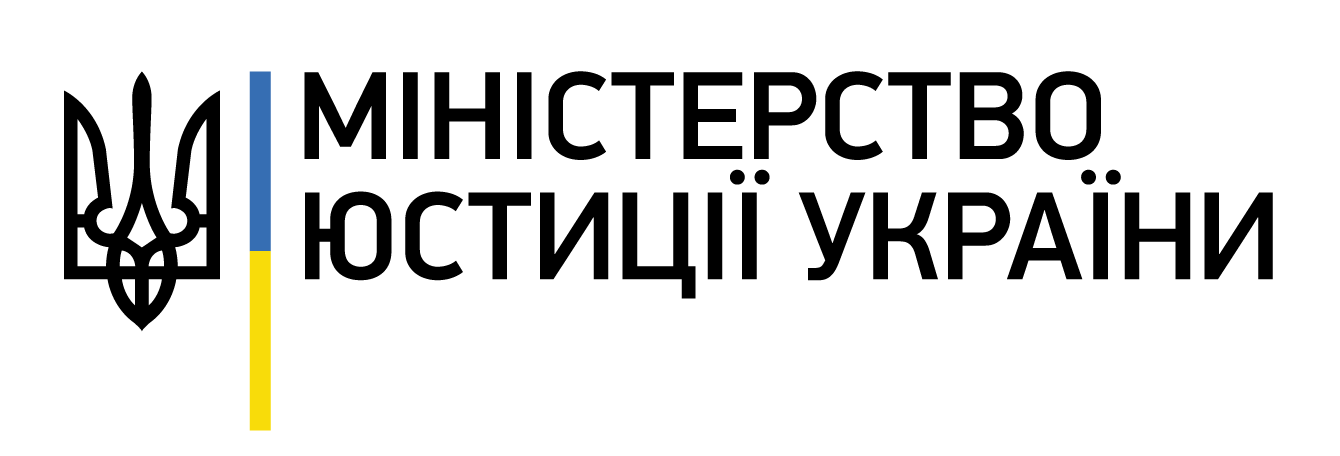 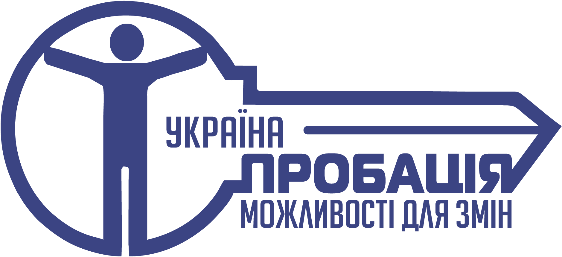 ДОСУДОВА ПРОБАЦІЯскладено ДД в розрізі уповноважених органів
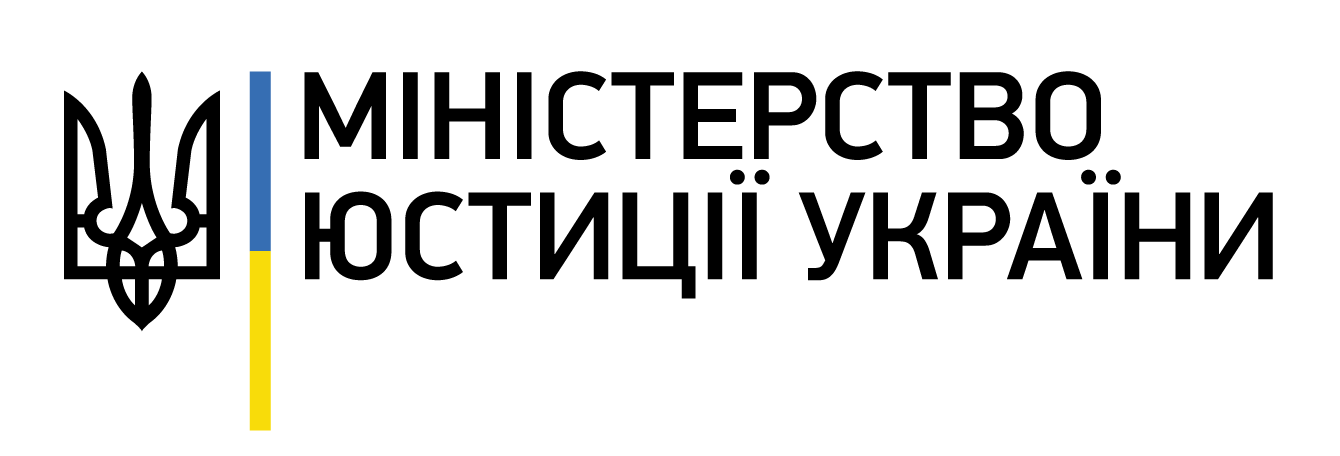 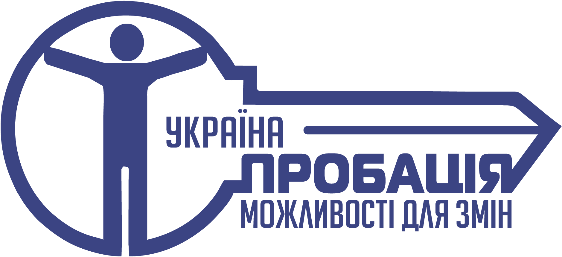 ПРОБАЦІЙНІ ПРОГРАМИ
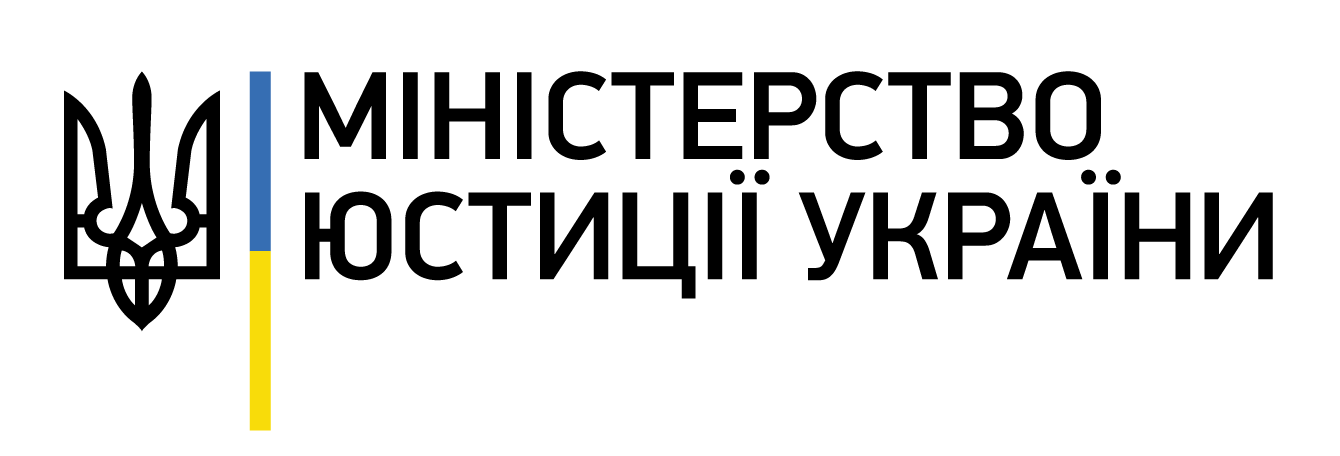 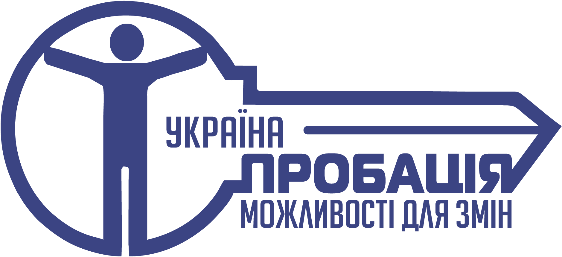 НАГЛЯДОВА ПРОБАЦІЯВипробування, виправні роботи, громадські роботи,  позбавлені права обіймати посади чи діяльність, штрафи та суспільно корисні роботи
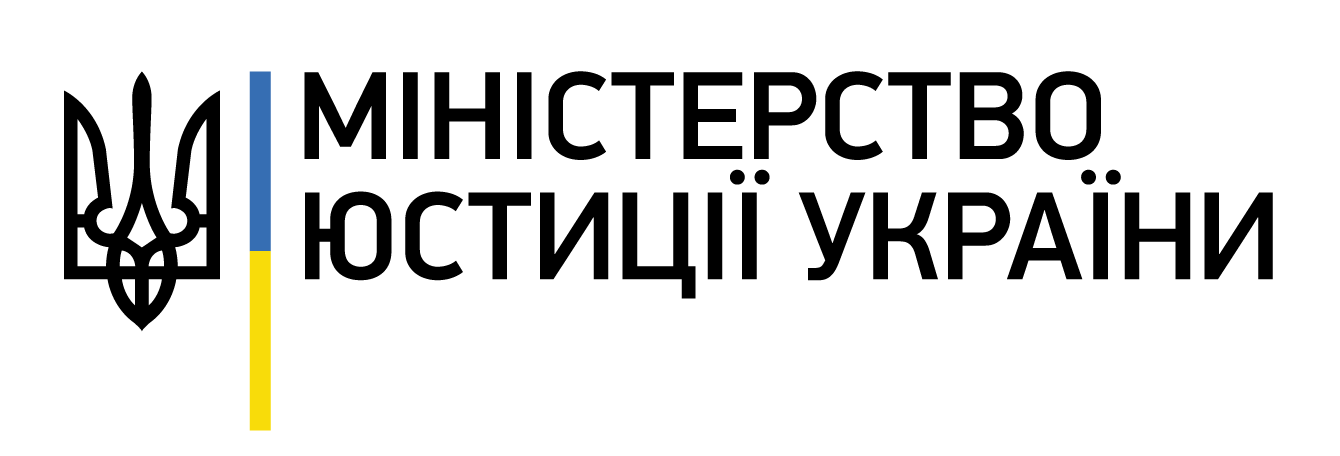 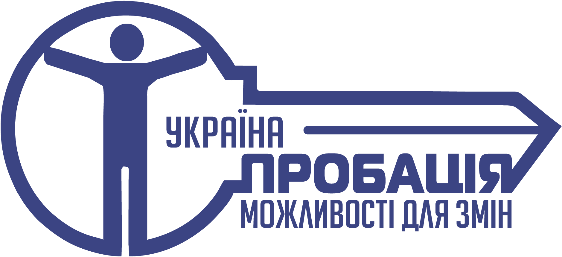 НАГЛЯДОВА ПРОБАЦІЯ
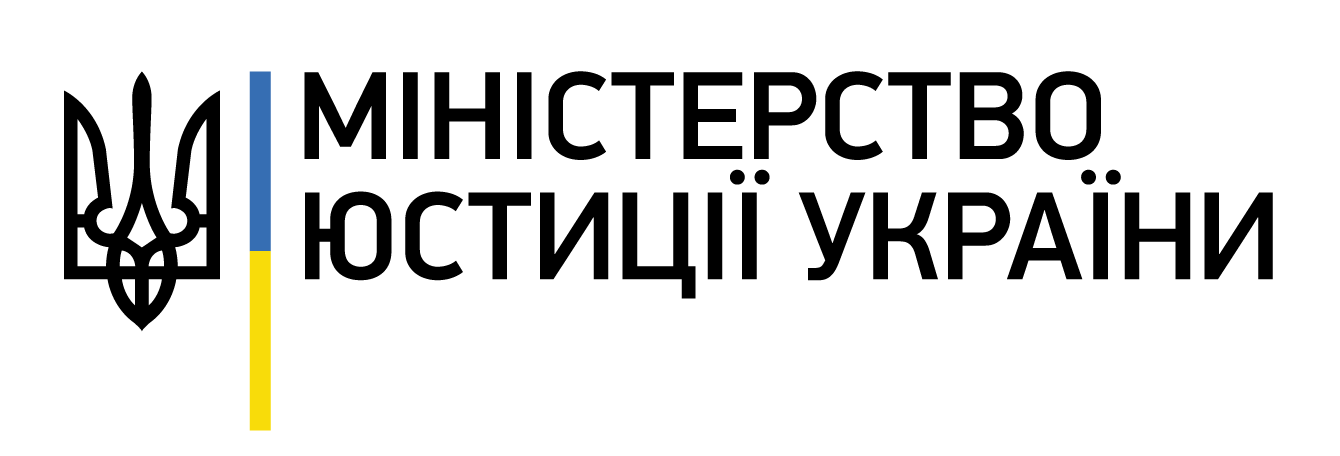 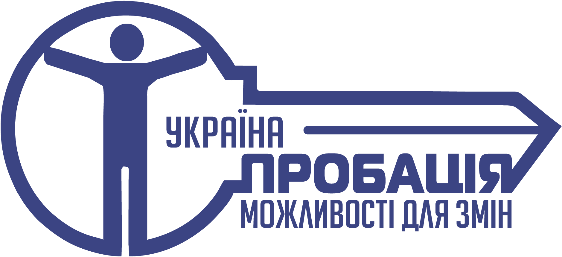 НАГЛЯДОВА ПРОБАЦІЯ
64
Засуджений до заборони керувати транспортними засобами
57 
вилучено водійських посвідчень
61 поставлено на облік в органах національної поліції
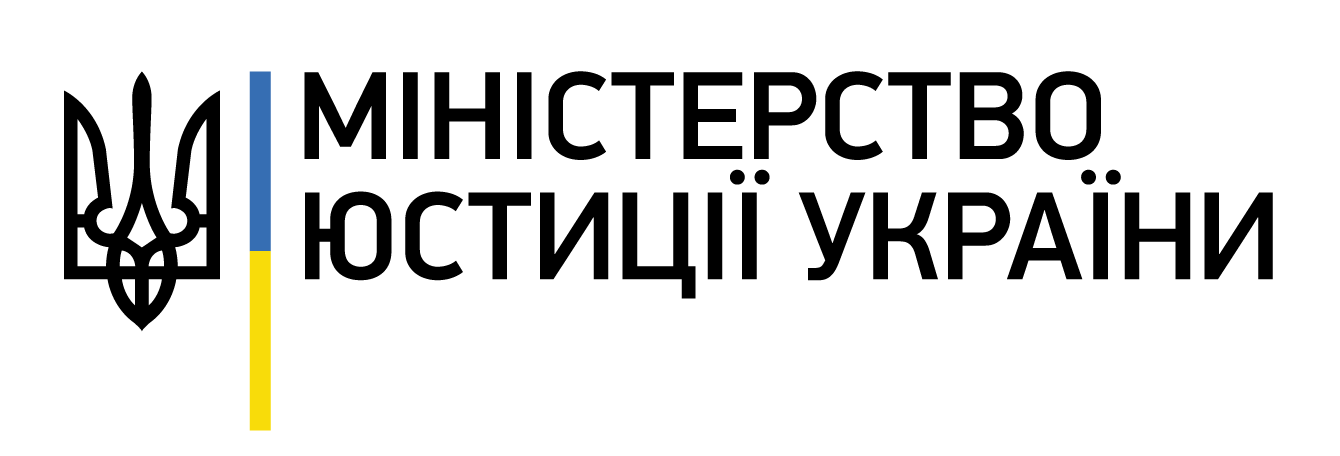 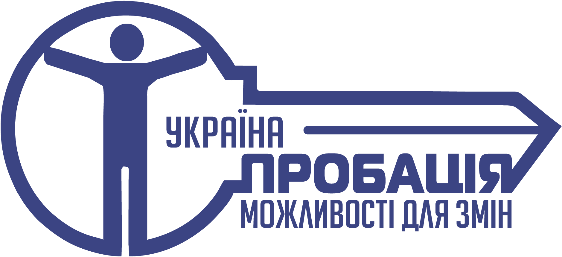 НАГЛЯДОВА ПРОБАЦІЯ
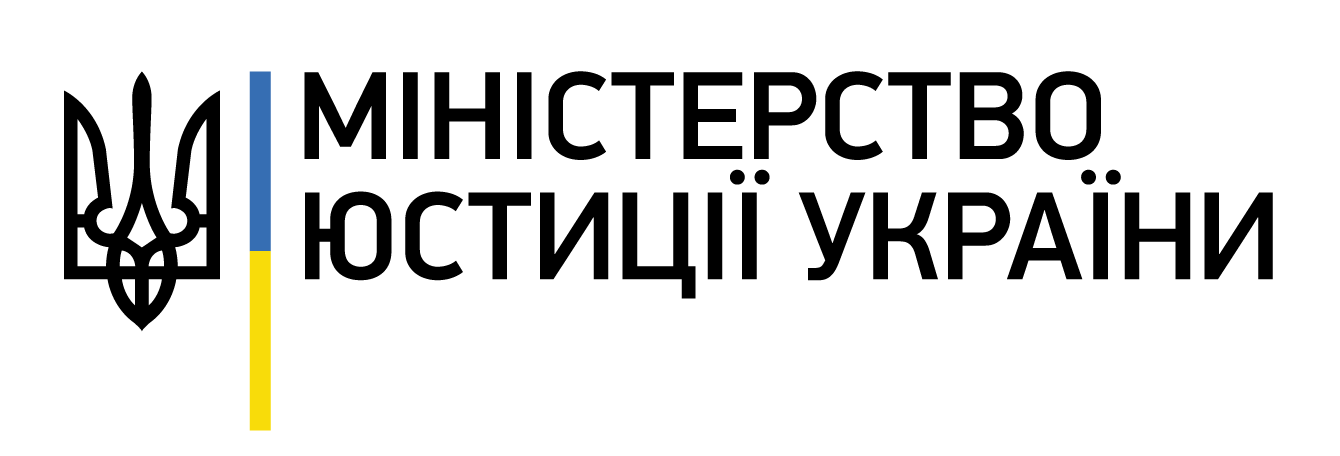 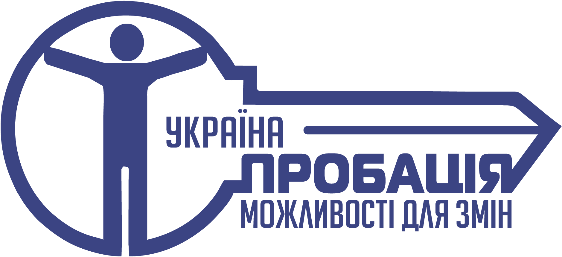 НАГЛЯДОВА ПРОБАЦІЯ
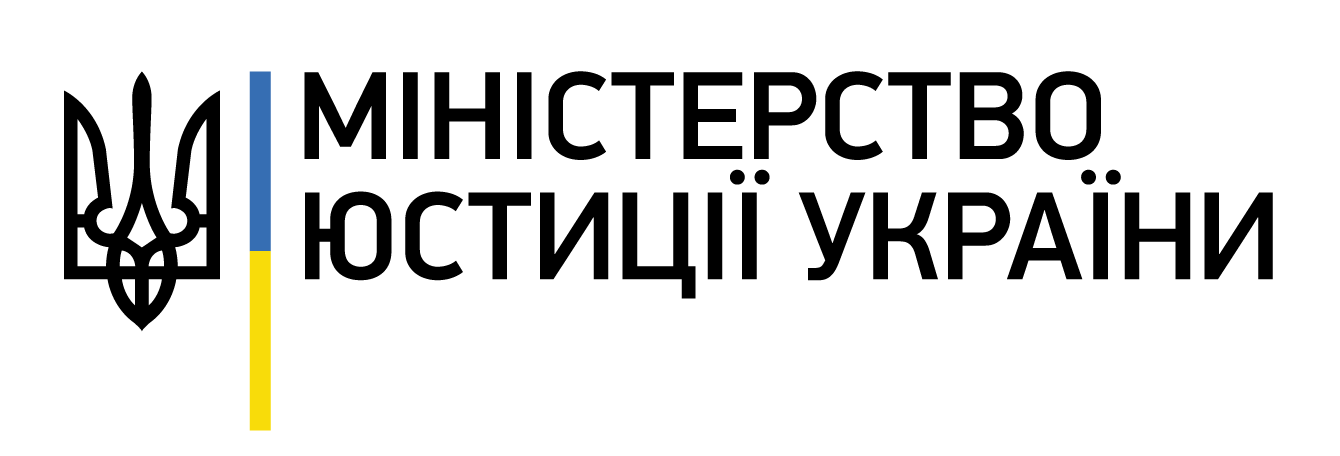 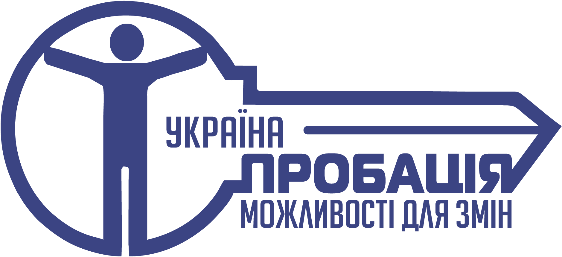 НАГЛЯДОВА ПРОБАЦІЯ
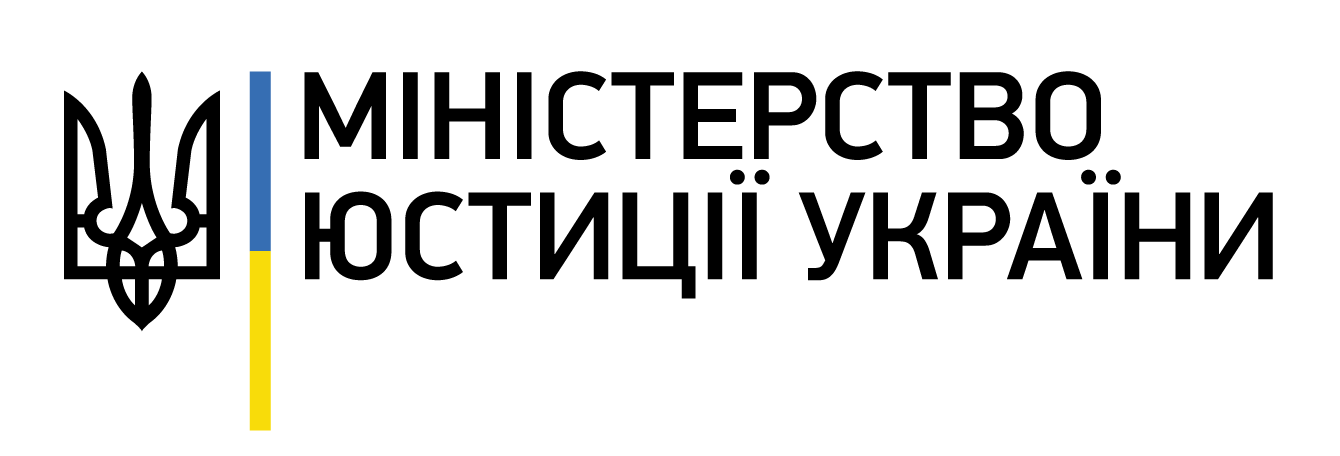 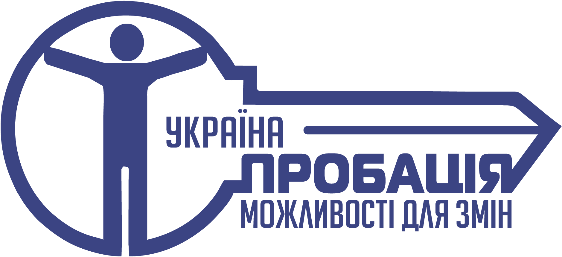 НАГЛЯДОВА ПРОБАЦІЯ
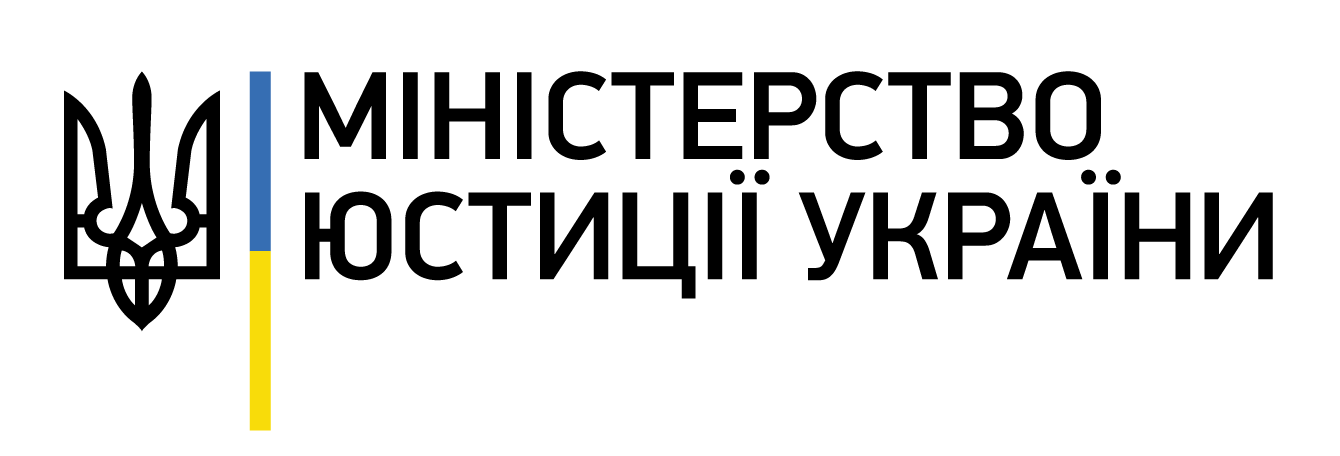 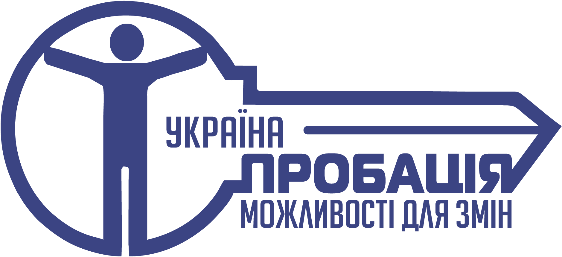 РОЗШУК ЗАСУДЖЕНИХ ОСІБ
15
З них строк закінчився
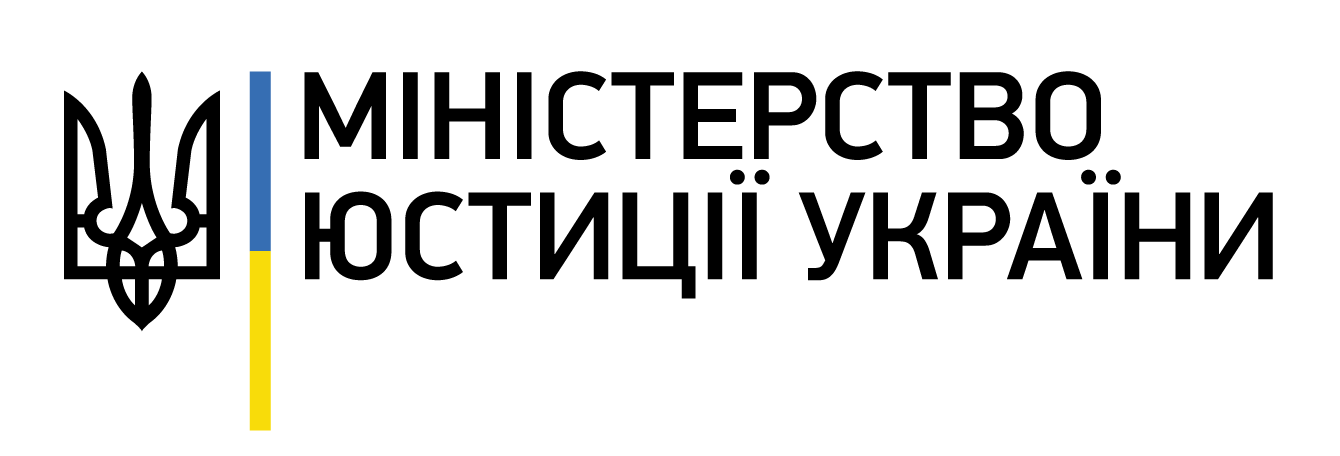 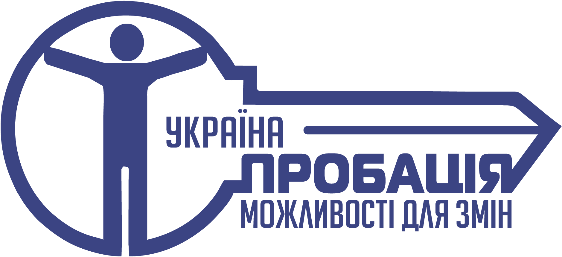 НАГЛЯДОВА ПРОБАЦІЯ
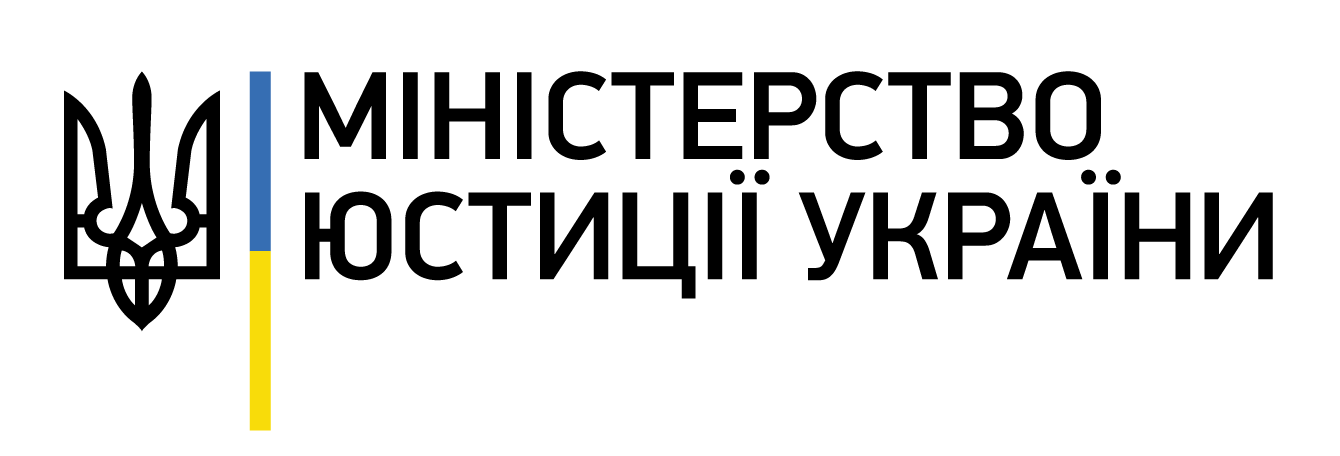 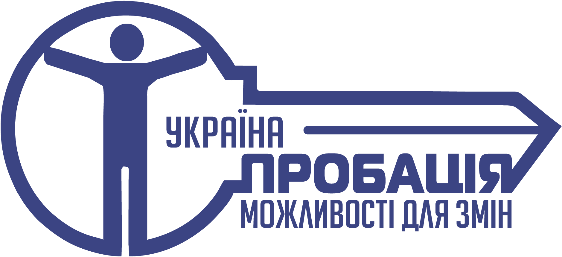 ПОВТОРНА ЗЛОЧИННІСТЬ
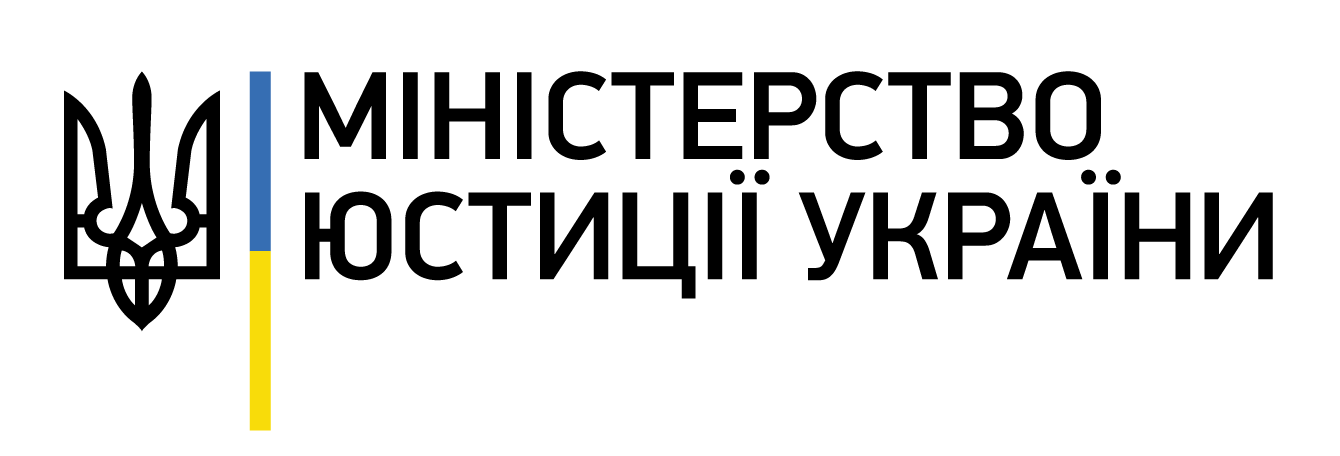 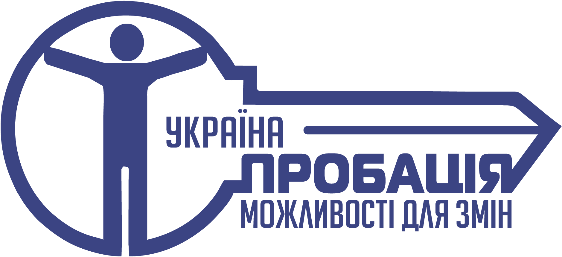 АДМІНІСТРАТИВНІ СТЯГНЕННЯ
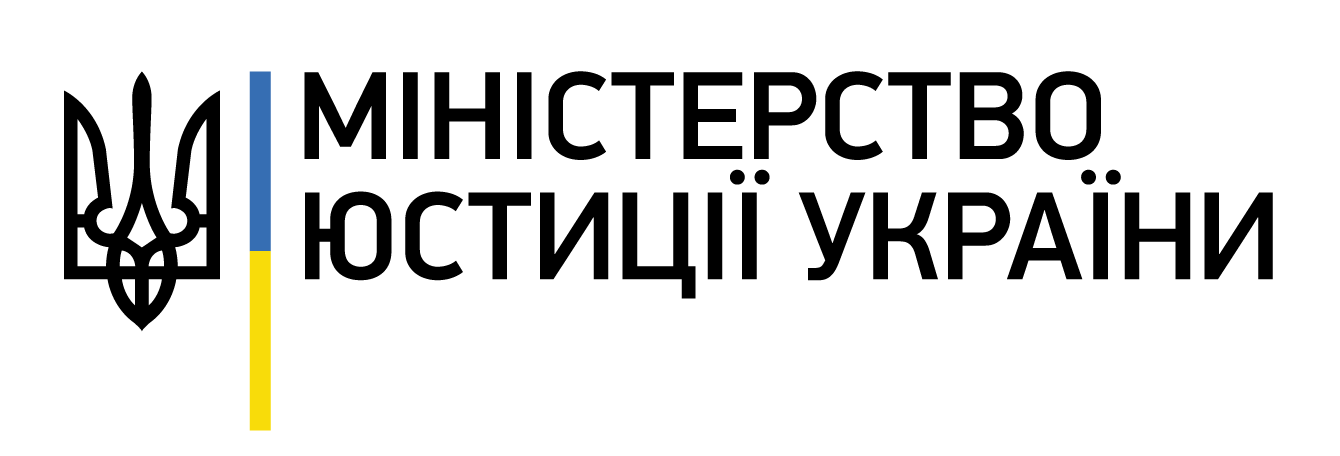 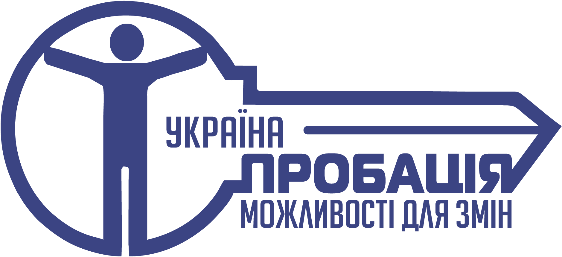 АДМІНІСТРАТИВНІ СТЯГНЕННЯ
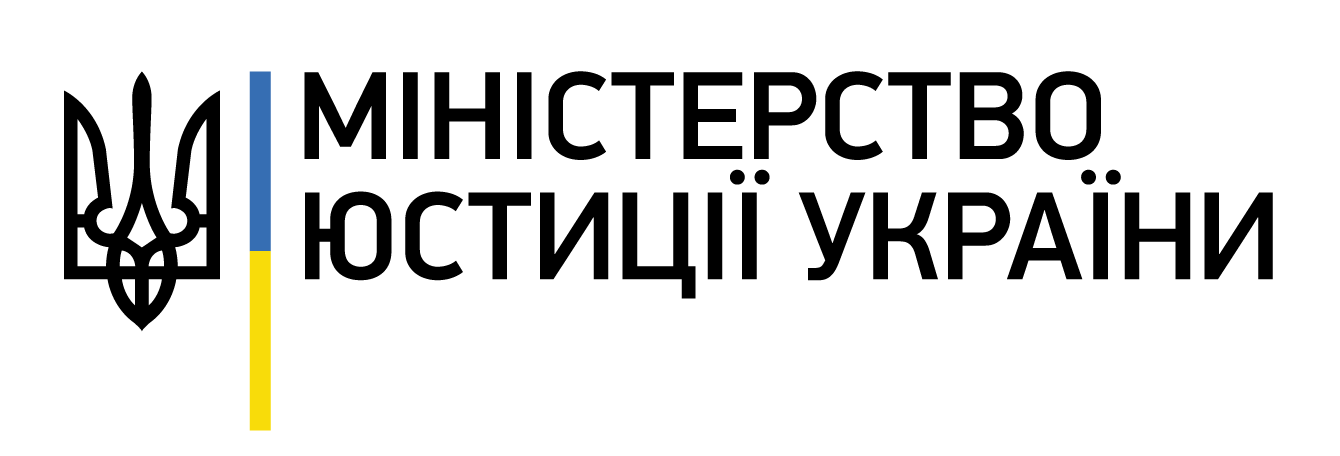 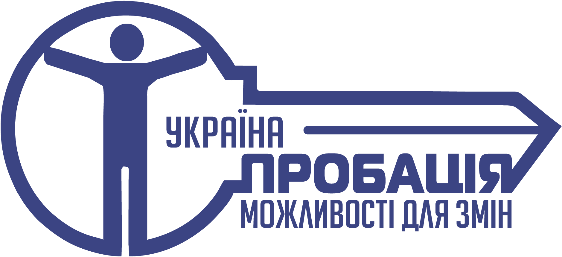 КЛЮЧОВІ ПРІОРИТЕТИ ФІЛІЇ ДУ “ЦЕНТР ПРОБАЦІЇ” В СУМСЬКІЙ ОБЛАСТІ НА 2024 РІК
якісний підбір кадрів, зміцнення корпоративної культури працівників, підвищення рівня  ефективності управління персоналом;
дотримання прав людини і громадянина при виконанні покарань, не пов’язаних з позбавленням волі;
забезпечення якісного та ефективного тестування програмного забезпечення Єдиного реєстру засуджених та осіб, узятих під варту;
взаємодія з судами, прокуратурою, регіональним центром БВПД та його представництвами,  поліцією та іншими учасниками системи правосуддя;
розвиток банку ресурсів з надання послуг клієнтам пробації та розвиток волонтерства в пробації з урахуванням позитивного досвіду;
реалізація заходів комунікативної політики пробації: підвищення рівня поінформованості суспільства про переваги пробації та актуальні питання діяльності уповноважених органів з питань пробації
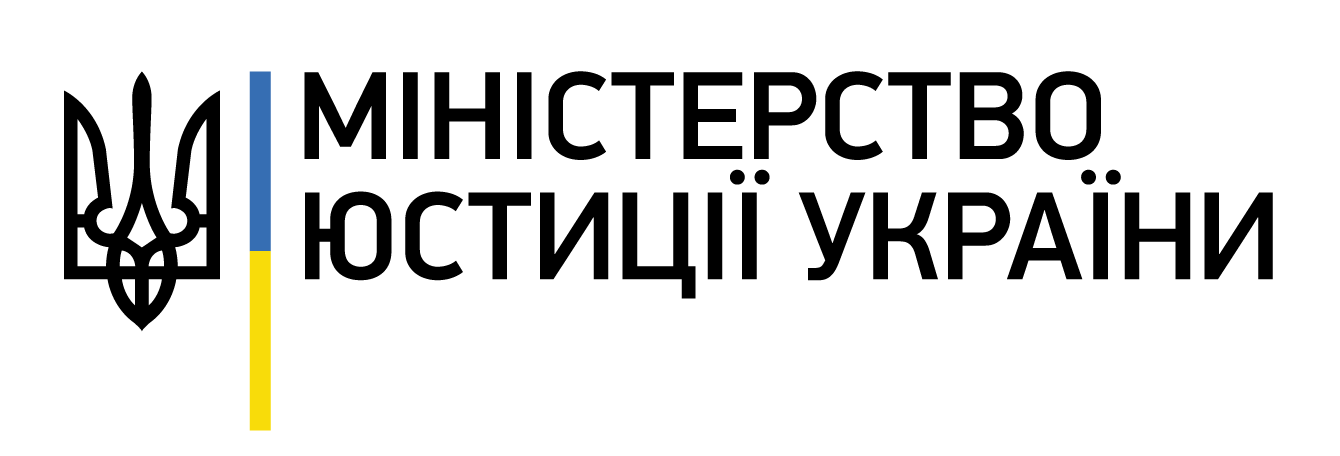 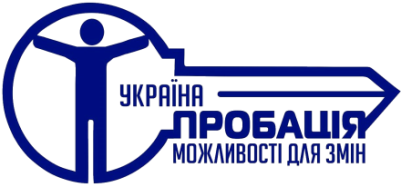 Філія ДУ «Центр пробації» в Сумській області
вул. Івана Харитоненка, 12, м. Суми, 40022  
sm1@probation.gov.ua